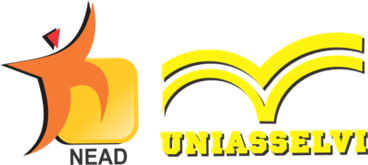 REPRESENTAÇÕES SOCIAIS SOBRE O PROCESSO DE ENSINO-APRENDIZAGEM NA EAD: IMPORTANTES INDICADORES DOS ATORES PEDAGÓGICOS
Prof.ª MSc. Cristiana Montibeller
Supervisora Pedagógica - Docente  no Curso Serviço Social - UNIASSELVI

Prof.ª MSc. Vera Lúcia Hoffmann Pieritz 
Coordenadora do Curso de Serviço Social - UNIASSELVI


	Curitiba, 08/10/2014
20º CIAEAD – CONGRESSO INTERNACIONAL ABED DE EDUCAÇÃO A DISTÂNCIA   
CURITIBA – PR – BRASI -   6 A 9 DE OUTUBRO  2014.
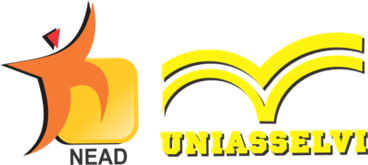 PROBLEMA DA PESQUISA
Quais as percepções, sentidos e significados que os professores e tutores internos atribuem ao processo de ensino-aprendizagem na educação à distância ?
Em torno desta problemática procedeu-se a pesquisa de campo, tendo como OBJETIVO GERAL:
Conhecer as percepções, sentidos e significados que os professores e tutores internos atribuem ao processo de ensino-aprendizagem, identificando  elementos e indicadores das representações sociais sobre o processo de ensino-aprendizagem à distância, especificamente no Curso de Serviço Social.
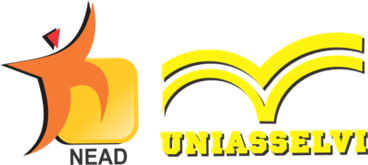 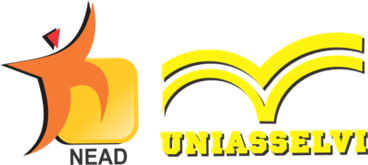 Estudos sobre a compreensão dos saberes docentes têm demonstrado que os professores não apenas reproduzem e aplicam conhecimentos, mas instituem e legitimam em suas práticas sociais e simbólicas uma CULTURA DOCENTE. 

Compreende-se que ser professor não é uma etapa e sim um processo contínuo e permanente de ensino e aprendizagem. 
Assim, essa constatação nos leva a afirmar que os significados que os professores atribuem ao processo de aprendizagem docente deve se tornar um campo temático de estudo, assumindo relevância nas investigações direcionadas à formação docente, bem como às representações sociais (SOARES, 2010).
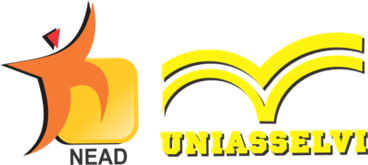 Segundo Arruda ( 2002),
As noções de REPRESENTAÇÃO e MEMÓRIA receberam maior atenção a partir dos anos 80, embora originados na sociologia de Durkheim, mas é na psicologia social que a representação social ganha uma teorização, desenvolvida por Serge Moscovici e aprofundada por Denise Jodelet, na qual enfatiza que a representação social deve ser estudada articulando elementos afetivos, mentais e sociais, e integrando, ao lado da cognição, da linguagem e da comunicação, bem como as relações sociais que afetam as representações e a realidade material, social e ideal (das ideias).  (grifos nossos)
Moscovici, discutindo questões relacionadas ao cotidiano das pessoas, comportamentos movidos por questões emocionais e não racionais, começou a perceber um desmonte de conceitos concebidos e bem conhecidos da ciência psicológica que propunha uma divisória entre ciência e senso comum, razão e emoção, sujeito e objeto, vindo então a enfatizar que a realidade é socialmente construída e o saber é uma construção do sujeito, mas não desligada da sua inscrição social, assim propôs uma psicossociologia do conhecimento, com forte apoio sociológico, mas sem desprezar os processos subjetivos e cognitivos (ARRUDA, 2002).
Assim ,  é no âmbito das percepções, interpretações, sentidos, significados, crenças, conceitos, ideias, gestos, comportamento,  linguagem oral  e escrita, dentre outras formas resultantes do envolvimento e processo de interação humana, que o conceito REPRESENTAÇÕES SOCIAIS é evidenciado.
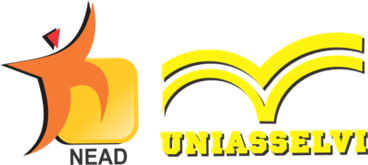 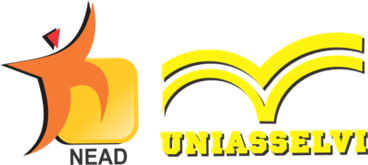 Sabemos que as representações sociais são elementos simbólicos que os homens expressam mediante o uso de palavras e de gestos. 

No caso do uso de palavras, utilizando-se da linguagem oral ou escrita, os homens explicitam o que pensam, como percebem esta ou aquela situação, que opinião formulam acerca de determinado fato ou objeto, que expectativas desenvolvem a respeito disto ou daquilo... e assim por diante. 

Essas mensagens, mediadas pela linguagem, são construídas socialmente e estão, necessariamente, ancoradas no âmbito da situação real e concreta dos indivíduos que as emitem (FRANCO, 2004, p. 179).
METODOLOGIA
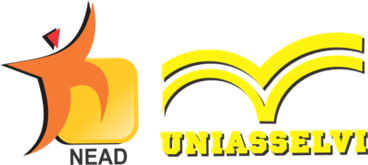 A POPULAÇÃO da pesquisa ficou especificada abrangendo todos os Professores e Tutores Internos do Núcleo de Educação a Distância da Uniasselvi, porém a AMOSTRA abrangeu os Professores e Tutores Internos, do Curso de Serviço Social, ao todo 14 profissionais, todos Assistentes Sociais: 09 Docentes (Supervisores Pedagógicos) e   05 Tutores Internos.

A ABORDAGEM QUALITATIVA de organização de dados foi utilizada como técnica de análise e investigação.

A investigação foi realizada com aplicação de QUESTIONÁRIO e a ABORDAGEM DESCRITIVA QUALITATIVA, foi utilizada como técnica de  análise e compreensão dos dados.
A pesquisa priorizou possíveis análises e reflexões sobre as percepções, sentidos e significados do processo de ensino-aprendizagem na modalidade EAD segundo a visão dos que constroem o saber conjuntamente com os acadêmicos.
(ATUALMENTE EM TORNO DE 4.500 ALUNOS -   74 TURMAS.
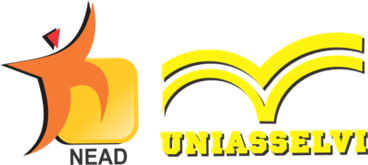 APRESENTAÇÃO E DISCUSSÃODOS RESULTADOS
PARA ANÁLISE, REFLEXÃO E DISCUSSÃO DOS RESULTADOS,  
ESPECIFICOU-SE  03 CATEGORIAS :

A SATISFAÇÃO E MOTIVAÇÃO NA DOCÊNCIA EM EAD;
OS SIGNIFICADOS SOCIAIS DA DOCÊNCIA E DA TUTORIA INTERNA E SUAS REPRESENTAÇÕES;
OS SENTIMENTOS E PERCEPÇÕES NO PROCESSO DE ENSINO-APRENDIZAGEM.
APRESENTAÇÃO E DISCUSSÃODOS RESULTADOS
No que diz respeito as MOTIVAÇÕES para continuar atuando como docente ou tutor interno na modalidade EAD, os pesquisados enfatizaram a qualidade da instituição como um todo, o prazer em prestar serviço de qualidade aos acadêmicos, a busca pelo conhecimento e o prazer de ensinar.
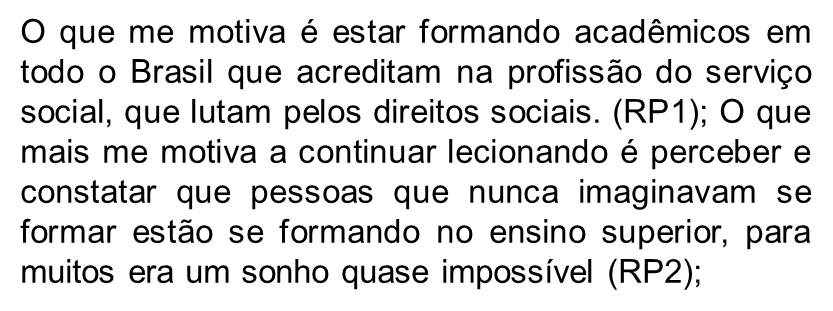 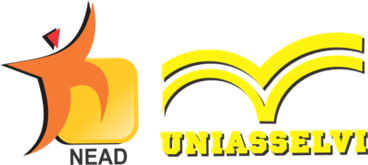 APRESENTAÇÃO E DISCUSSÃODOS RESULTADOS
As PRINCIPAIS PREOCUPAÇÕES descritas pelos profissionais  estão relacionadas com a qualidade da formação profissional dos acadêmicos, com a qualidade do material oferecido, qualidade do trabalho realizado, do curso, das relações interpessoais entre a equipe, ética; formação continuada dos tutores externos;  orientação que os docentes, tutores internos e externos repassam aos acadêmicos, principalmente  sobre o estágio, com a orientação e supervisão no campo de estágio; dentre outras preocupações, que também impulsionam e motivam os profissionais a buscarem o melhor  de si em termos de qualidade.
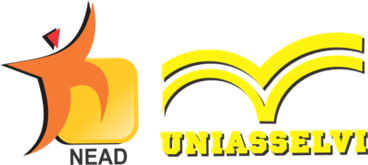 APRESENTAÇÃO E DISCUSSÃODOS RESULTADOS
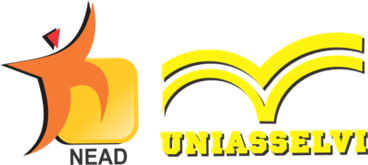 2. REFERENTE AOS SIGNIFICADOS SOCIAIS DA DOCÊNCIA E DA TUTORIA INTERNA E SUAS REPRESENTAÇÕES, os profissionais enfatizaram vários sentidos, como por exemplo:
O sentido de trabalhar é compreender a relação do corpo docente e de tutores internos e externo com os alunos, entender suas dificuldades, desafios, preocupações, visto que no processo de ensino-aprendizagem os alunos também precisam ser motivados, estimulados, compreendidos em suas diferentes realidades cotidianas de vida e aprendizado.(RP4); 

O sentido está em trabalhar na qualificação de futuros colegas de profissão proporcionando aos mesmos conteúdos e informações que os possibilitem desenvolver as aptidões necessárias para ser um excelente assistente social.(RP5); 

Responsabilidade em atender o aluno da forma que realmente deve ser, muito orgulho em poder estar atuando numa instituição e poder fazer mais, fazer acontecer.(RP6); 

Sentido de satisfação e orgulho visto que no mês de março deste ano o curso foi reconhecido pelo MEC com nota 4.(RP7).
APRESENTAÇÃO E DISCUSSÃODOS RESULTADOS
O elo que existe entre sentido e significado faz com que os professores e tutores internos sintam que o seu trabalho tem sentido, assim:
 O SENTIDO da profissão docente torna-se uma questão de orgulho e prazer, comprometimento e responsabilidade. 

Os sentidos dados pela coletividade, foi possível identificar  e interpretar alguns  elementos indicadores das representações sociais sobre o processo de ensino-aprendizagem a distância, principalmente no que diz respeito aos valores pessoais e profissionais.
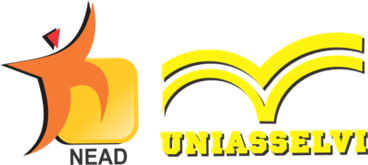 APRESENTAÇÃO E DISCUSSÃO			DOS RESULTADOS
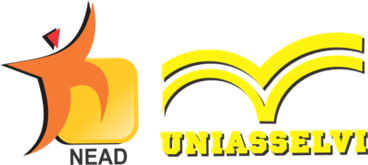 Alguns VALORES PESSOAIS, foram descritos, tais como: lealdade, ética, humildade, companheirismo, compreensão, caráter, honestidade, praticidade, responsabilidade, comprometimento, realização e felicidade;  

Sobre os VALORES PROFISSIONAIS como  Assistente Social,  citaram:  a justiça social, respeito a opinião dos outros, lealdade,  ética profissional, profissional, objetividade, comprometimento, persistência, profissionalismo, dinamismo, responsabilidade, inteligência e capacidade;  

E, enquanto PROFESSOR OU TUTOR INTERNO, relataram VALORES tais como: comprometimento, honestidade, inteligência, ética, responsabilidade, humanidade, paciência, mediador, dinamismo, persistência, determinação, paixão por educar, respeito, trabalho colaborativo, transparência, interesse e dedicação.
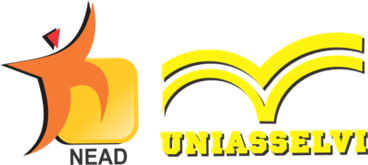 APRESENTAÇÃO E DISCUSSÃODOS RESULTADOS
3. EM RELAÇÃO AOS SENTIMENTOS E PERCEPÇÕES NO PROCESSO DE ENSINO-APRENDIZAGEM:

Os professores e tutores descreveram algumas questões que MAIS VALORIZAM no processo de ensino-aprendizagem, tais como: 
a interação entre professor-aluno-tutor interno e externo, 
o comprometimento dos profissionais envolvidos, 
a autoaprendizagem do aluno, 
a qualidade, 
a pesquisa, 
a ética, dentre outros aspectos.
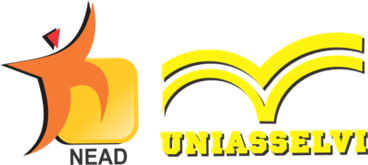 APRESENTAÇÃO E DISCUSSÃODOS RESULTADOS
Sobre a importância do PROCESSO DE ENSINO-APRENDIZAGEM para a formação profissional, enfatizam que um ensino de qualidade formará profissionais aptos para o mercado de trabalho, com comprometimento ético diante da realidade.
É importante que o acadêmico se forme com o objetivo de atuar como profissional de serviço social competente e ético. Tenha em sua consciência a importância da profissão no seu cotidiano de trabalho, que é lutar pelos direitos sociais.(RP2); 

É de fundamental importância que os futuros profissionais do serviço social busquem conhecimento e informação nos processos de ensino-aprendizagem oferecidos nos cursos de serviço social, pois assim possibilita aos mesmos uma formação real e concreta do seu instrumental técnico-operativo, ético-politico para a sua formação profissional.(RP3); 

Se o processo de ensino-aprendizagem tiver qualidade, este profissional também terá qualidade quando se formar.(RP4).
APRESENTAÇÃO E DISCUSSÃODOS RESULTADOS
As maiores DIFICULDADES, DESAFIOS OU DESPRAZERES relatados estão relacionados: com o preconceito da categoria profissional, principalmente dos assistentes sociais que não se formaram na EAD; com a falta de interação dos tutores externos, falta de participação dos tutores externos e alunos, dentre outros.
Acredito que a maior dificuldade são com alguns tutores externos, pois percebe-se que alguns destes tutores não informa e tem dificuldades em estar repassando informações  e orientando sobre o estágio de forma correta. Como educadora, vejo essa questão como um desafio a ser superado, para que esta modalidade de ensino seja valorizada.(RP6); 

Quando tem muita cópia, plágio nas provas sinto desprazer, quando percebo que o aluno não raciocinou, e sim colou, fico triste(RP7).
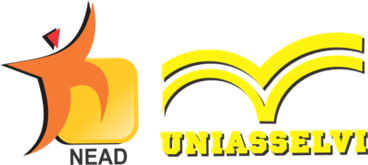 APRESENTAÇÃO E DISCUSSÃODOS RESULTADOS
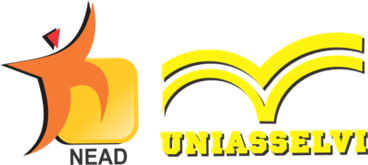 Os principais SENTIMENTOS DE PRAZER relatados foram: satisfação, contentamento, felicidade, realização, orgulho, gratidão, responsabilidade, desafio, dentre outros.
É gratificante quando o acadêmico entende a matéria e na prova tira uma boa nota, merecida.(RP8); 

Quando o acadêmico responde uma prova com suas próprias palavras, mostrando compreensão sobre o assunto estudado.(RP9); 

O prazer é saber que você esta fazendo parte de uma pequena parcela da população na formação profissional de um ser humano, que tem sonhos, sentimentos e que as vezes encontra muitas dificuldade na vida para chegar a onde chegou. Portanto, acho uma responsabilidade muito grande como tutor, compete como tutor estar sempre estudando, informando para que o repasse de informações seja sempre correta.(RP10);

Formatura dos acadêmicos e destaque dos acadêmicos em concursos públicos, processos seletivos.(RP11);
CONSIDERAÇÕES FINAIS
Percebeu-se que importantes indicadores dos atores pedagógicos sobre o processo de ensino-aprendizagem, tornaram-se a tona coletivamente, especificando a característica deste grupo social que se preocupa com a QUALIDADE DO ENSINO na modalidade EAD e demonstra seus ideais quanto ao futuro do futuro profissional.

Constatou-se que os SIGNIFICADOS SOCIAIS são apropriados pelos  docentes e tutores internos,  até mesmo sendo reproduzidos em seus relatos e ações práticas; suas percepções, sentidos e significados são construídos no processo de ensino e aprendizagem, assim concomitantemente  os mesmos  RECEBEM INFLUÊNCIA E INFLUENCIAM na construção do conhecimento.
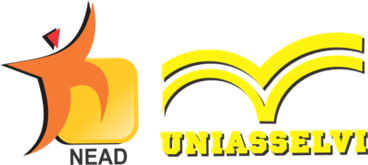 CONSIDERAÇÕES FINAIS
VERIFICOU-SE QUE O SENTIDO DE TRABALHAR NA EAD PERMITE QUE AS SIGNIFICAÇÕES SEJAM EFETIVAMENTE TRANSFORMADAS EM AÇÕES PRÁTICAS 
Procurando produzir resultados educacionais satisfatórios,
Sempre na busca constante da qualidade do ensino à distância no  curso de SERVIÇO SOCIAL.
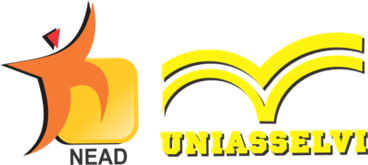 REFERÊNCIAS
ARRUDA, Angela. Teoria das representações sociais e teorias de gênero. Cadernos de Pesquisa, n. 117, p.127-147, novembro/2002. Disponível em: <http://www.scielo.br>. Acesso em: 17 out. 2008. 

BASSO, Itacy Salgado. Significado e sentido do trabalho docente. Cad. CEDES [online]. 1998, vol.19, n.44, pp. 19-32. Disponível em:< http://www.scielo.br/scielo.php?script=sci_arttext&pid=S0101-32621998000100003>. Acesso em: 21 mar.2014.

CORTELAZZO, Iolanda de Camargo. Prática pedagógica, aprendizagem e avaliação em educação a distância. Curitiba: InterSaberes, 2013.

FRANCO, Maria Laura Puglisi Barbosa. Representações sociais, ideologia e desenvolvimento da consciência. Cadernos de Pesquisa, v. 34, n. 121, jan./abr. 2004. Disponível em: < http://www.scielo.br>. Acesso em: 17 out. 2008. 

SOARES, Norma Patrícya Lopes. Representações sociais de trabalho docente. 2010. Disponível em:< http://www.ufpi.br/subsiteFiles/ppged/arquivos/files/VI.encontro.2010/GT.12/GT_12_04_2010.pdf>. Acesso em: 04 abr. 2014.
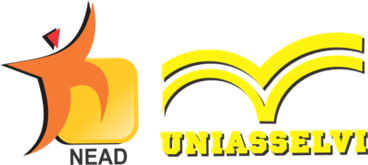 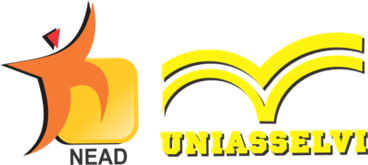 OBRIGADA 
PELA ATENÇÃO!!!!!
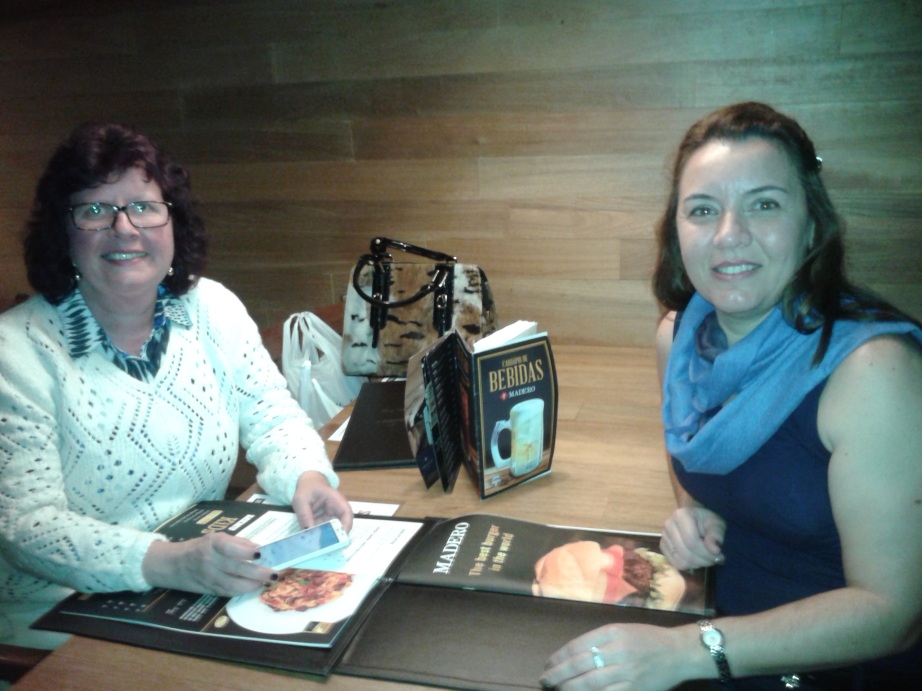 Prof.ª Vera e Prof.ª Cristiana
20º CIAEAD – CONGRESSO INTERNACIONAL ABED DE EDUCAÇÃO A DISTÂNCIA   
CURITIBA – PR – BRASI -   6 A 9 DE OUTUBRO  2014.